اللون الرمادي
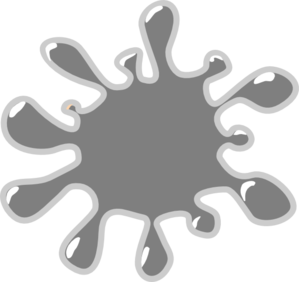 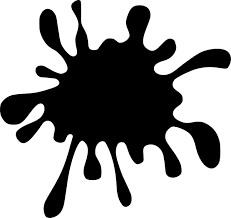 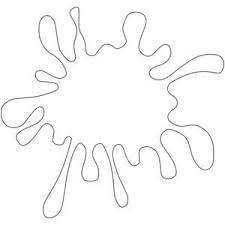 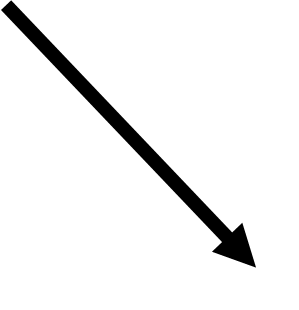 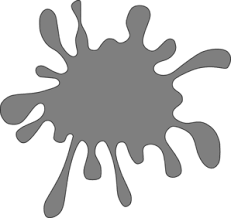 درجات اللون الرمادي
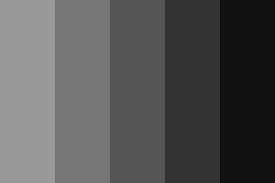 فيل
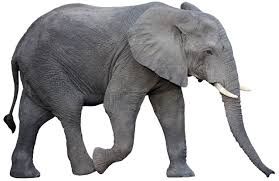 فقمة
وحيد القرن
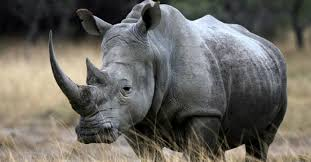 حمار
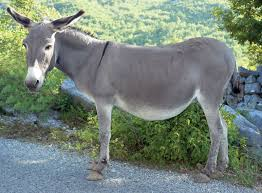 أرنب
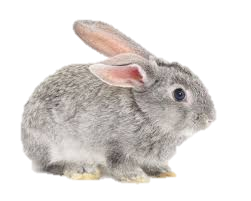 حمامة
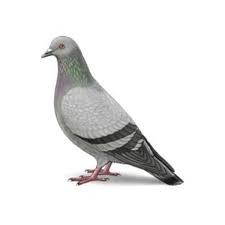 عصفور
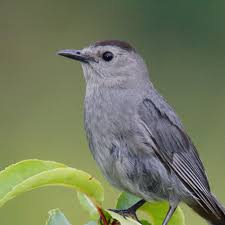 دولفين
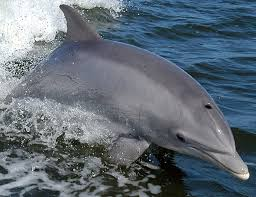 سمكة
فأر
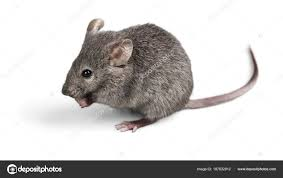 الكوالا
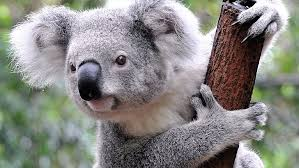 فراشة
شعر
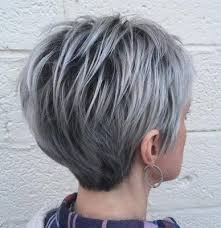 غيمة
فحم
قرش
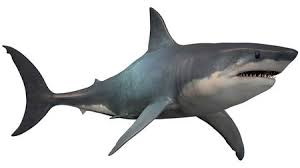 قطة
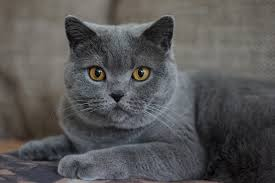 كلب
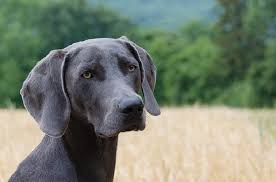 سنجاب
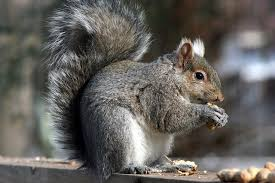 ذئب
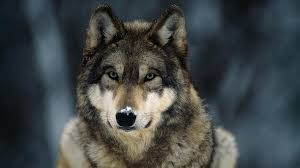